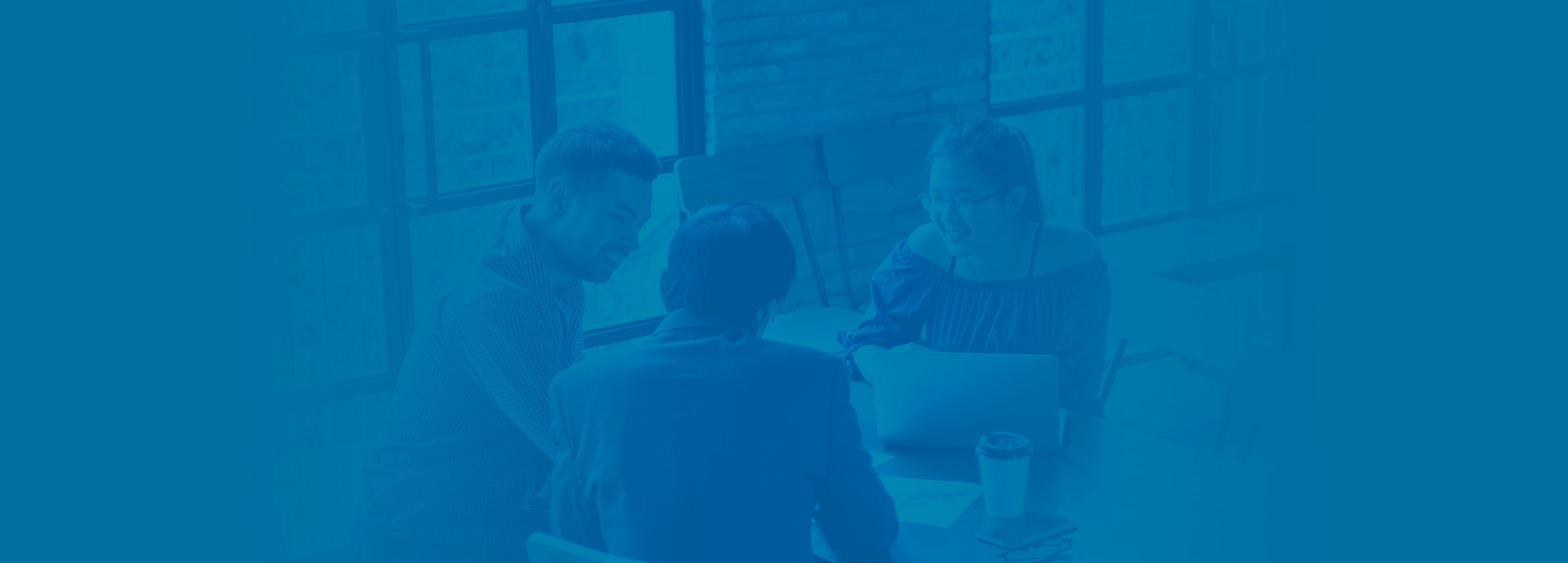 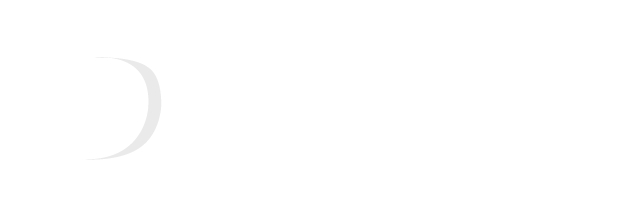 Continu verbetersessie
Programma – Continu verbetersessie
Ervaringen medewerkers
Ervaringen leidinggevenden
Ondersteuning HR & Dialog
Gebruik online platform Dialog
Vervolgafspraken
Evaluatie sessie
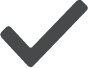 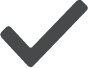 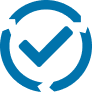 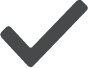 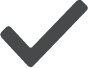 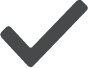 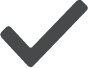 [Speaker Notes: Vraag: wat is het het doel van een HR-cyclus?]
Ervaringen medewerkers
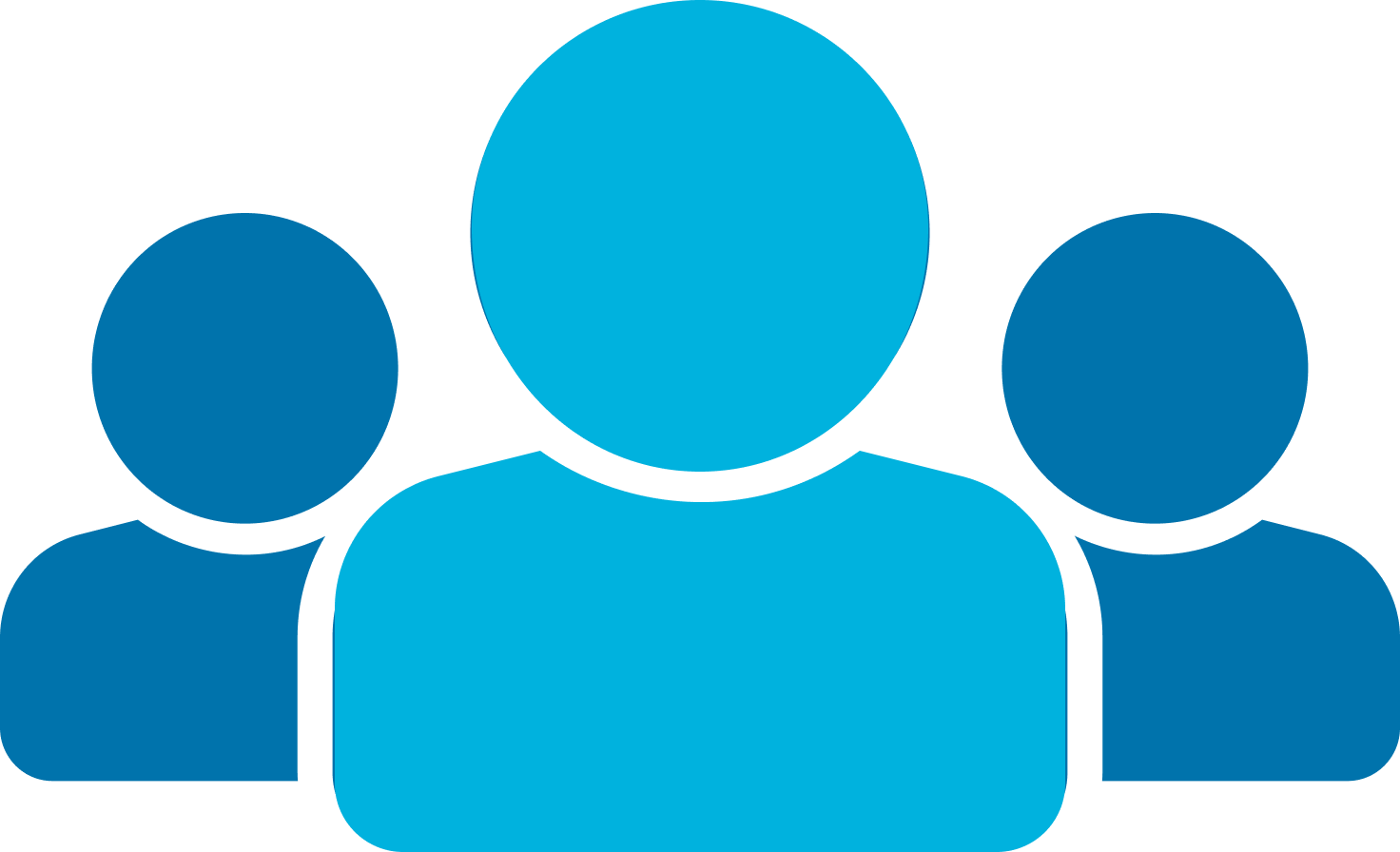 Waar zijn medewerkers al enthousiast en positief over?
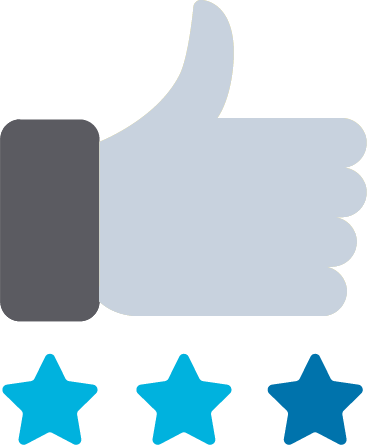 Complimenten
Wat kunnen we de aankomende periode nog verbeteren voor medewerkers?
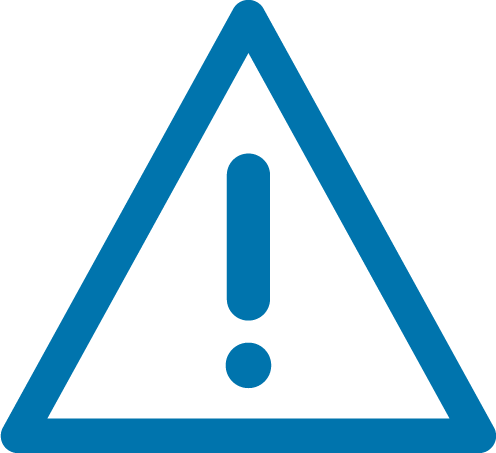 Suggesties
[Speaker Notes: Motivatie om te veranderen wordt bepaald door pijn en verlangen
Pijn is een 3 keer sterkere factor dan verlangen
Maak dus heel duidelijk wat de pijn is in je organisatie

Waar lopen jullie tegen aan? 
Waarom is het (nu) tijd voor verandering? 
Wat kost de huidige manier van werken?
Gegeven deze uitdagingen willen veel organisaties de HR-cyclus vernieuwen. Voorkom daarbij een aantal veelgemaakte fouten.]
Ervaringen leidinggevenden
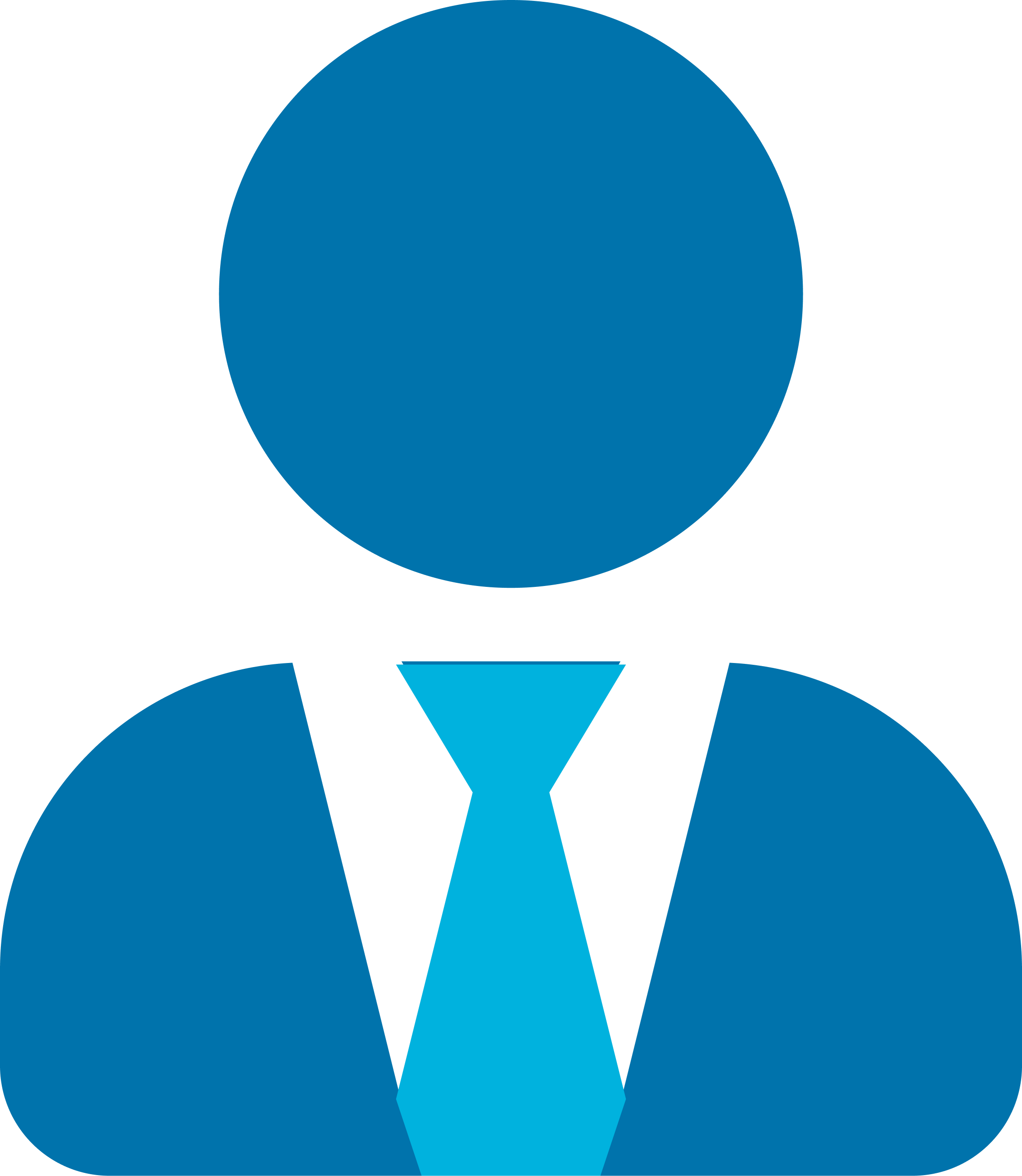 Waar zijn leidinggevenden al enthousiast en positief over?
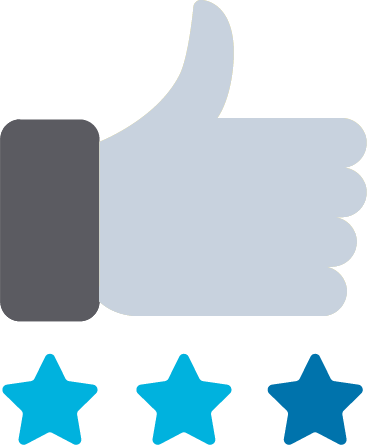 Complimenten
Wat kunnen we de aankomende periode nog verbeteren voor leidinggevenden?
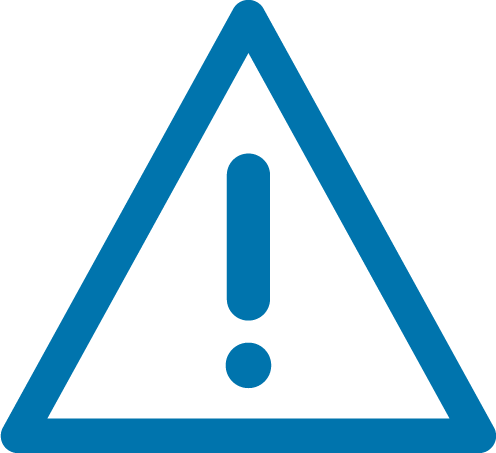 Suggesties
[Speaker Notes: Motivatie om te veranderen wordt bepaald door pijn en verlangen
Pijn is een 3 keer sterkere factor dan verlangen
Maak dus heel duidelijk wat de pijn is in je organisatie

Waar lopen jullie tegen aan? 
Waarom is het (nu) tijd voor verandering? 
Wat kost de huidige manier van werken?
Gegeven deze uitdagingen willen veel organisaties de HR-cyclus vernieuwen. Voorkom daarbij een aantal veelgemaakte fouten.]
Ondersteuning
Wat kan HR nog beter doen?
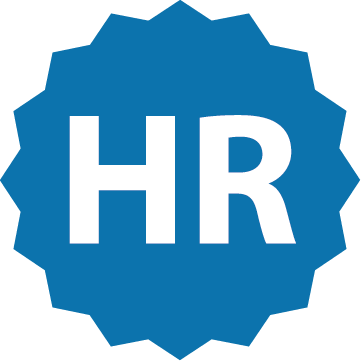 Wat kan Dialog nog beter doen?
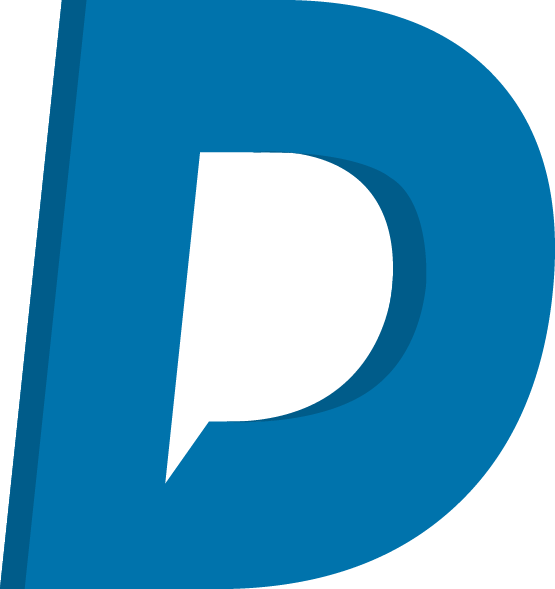 [Speaker Notes: Motivatie om te veranderen wordt bepaald door pijn en verlangen
Pijn is een 3 keer sterkere factor dan verlangen
Maak dus heel duidelijk wat de pijn is in je organisatie

Waar lopen jullie tegen aan? 
Waarom is het (nu) tijd voor verandering? 
Wat kost de huidige manier van werken?
Gegeven deze uitdagingen willen veel organisaties de HR-cyclus vernieuwen. Voorkom daarbij een aantal veelgemaakte fouten.]
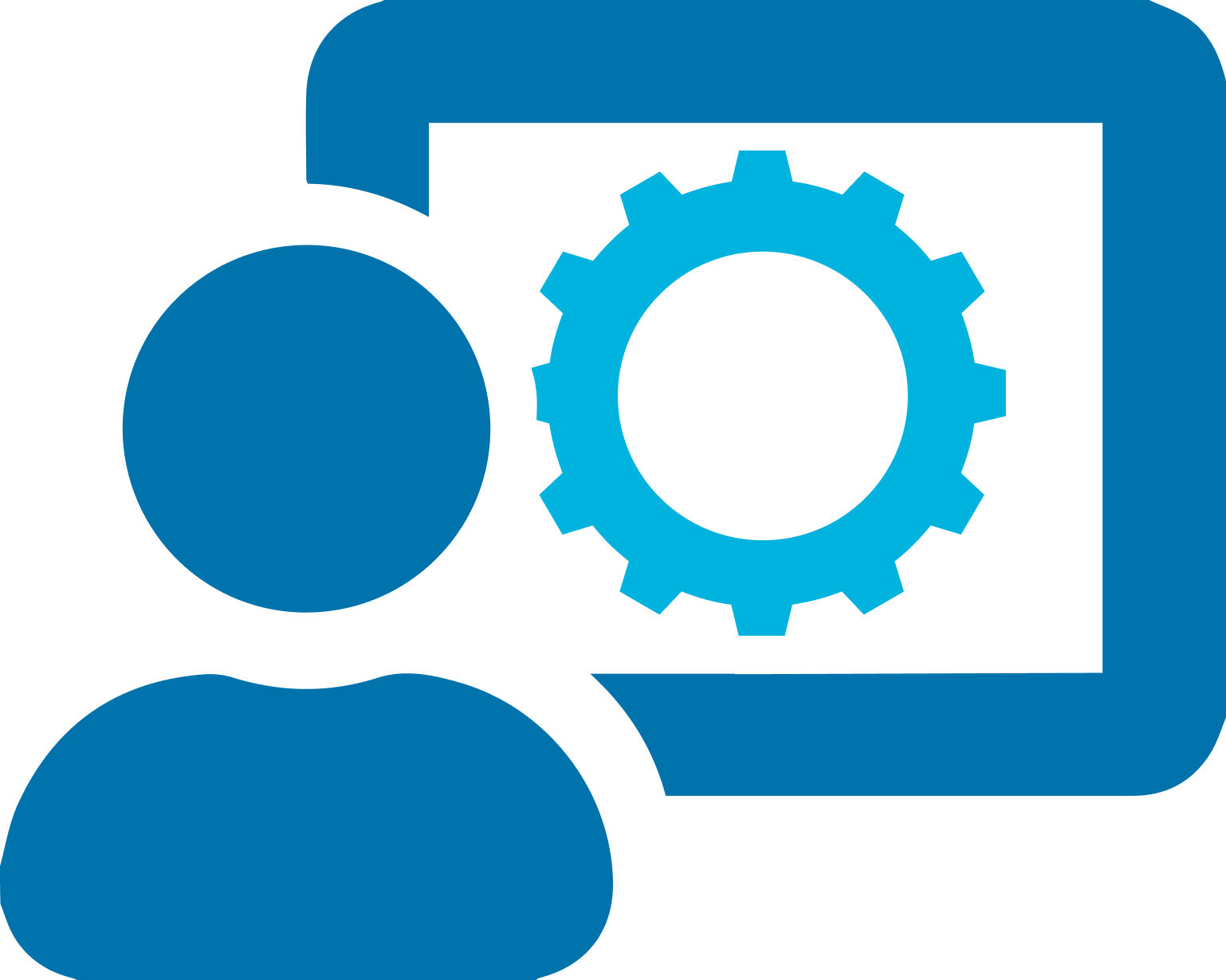 Gebruik online platform Dialog
Wat in het online platform werkt erg goed (medewerkers - leidinggevenden - HR)?
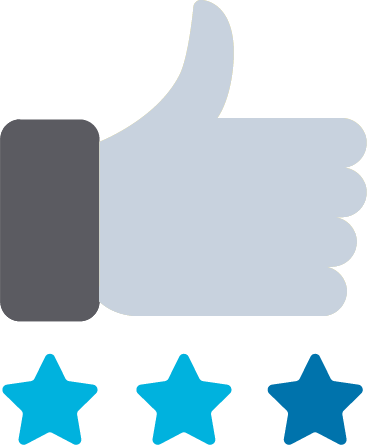 Complimenten
Wat kan er nog beter in het online platform (medewerkers - leidinggevenden - HR)?
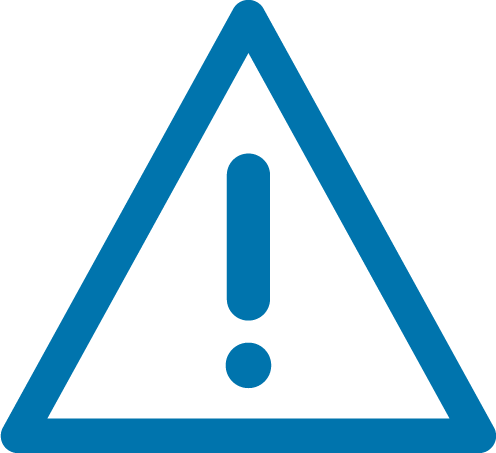 Suggesties
[Speaker Notes: Motivatie om te veranderen wordt bepaald door pijn en verlangen
Pijn is een 3 keer sterkere factor dan verlangen
Maak dus heel duidelijk wat de pijn is in je organisatie

Waar lopen jullie tegen aan? 
Waarom is het (nu) tijd voor verandering? 
Wat kost de huidige manier van werken?
Gegeven deze uitdagingen willen veel organisaties de HR-cyclus vernieuwen. Voorkom daarbij een aantal veelgemaakte fouten.]
Vervolgafspraken
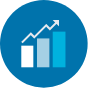 [Speaker Notes: Motivatie om te veranderen wordt bepaald door pijn en verlangen
Pijn is een 3 keer sterkere factor dan verlangen
Maak dus heel duidelijk wat de pijn is in je organisatie

Waar lopen jullie tegen aan? 
Waarom is het (nu) tijd voor verandering? 
Wat kost de huidige manier van werken?
Gegeven deze uitdagingen willen veel organisaties de HR-cyclus vernieuwen. Voorkom daarbij een aantal veelgemaakte fouten.]
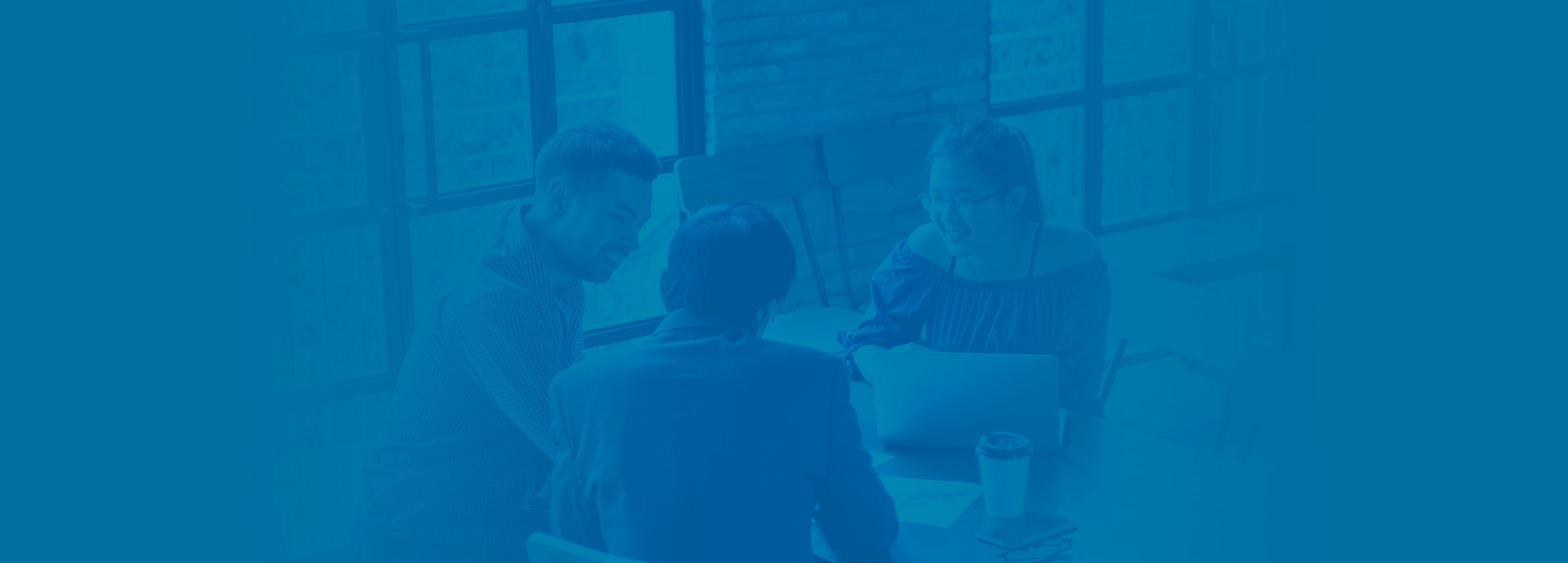 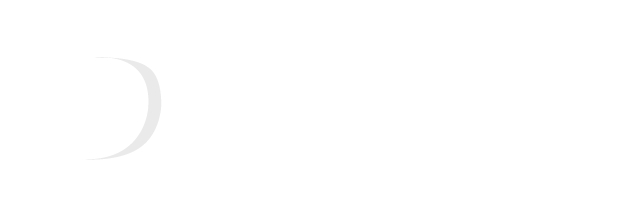 Continu verbetersessie